A Critical Introduction to EconomicsSlides based on the book by Jäger/Springler: Ökonomie der Internationalen Entwicklung. Eine kritische Einführung in die VolkswirtschaftslehreChapter 7:The Geography of the Global Economy
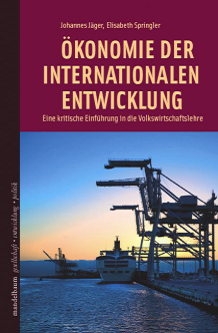 Chapter 7: The Geography of the Global Economy
Global and spatial inequality and the question of „development“

Neoclassical economics
Keynesianism
Political economy
7.1.1 Neoclassical economics: General Approach
Space = distance (transport costs)
land/place = factor of production
Geography of economic activities is  a result of optimization process of firms and households
7.1.2 Key-concepts in neoclassical economics
Traditional trade theory and global convergence
Spatial implications of market imperfections
Modernisation in „developing countries“
Regional and urban spatial patterns
(1) Traditional trade theory and global convergence
Comparative advantage (David Ricardo)
Effects of trade and the movement of factors of production
Free trade leads to global convergence
(2) Spatial implications of market imperfections
New Economic Geography and New Trade theory
Market imperfections / external effects may have agglomeration effects and lead to divergence
different endowment can lead to divergence

Endogenous growth theory
Positive externalities of education and research suggest public spending on education and resource increases efficiency
(3) Modernisation in “development countries”
Neoclassical development economics
Trickle down effect
Good governance
Washington consensus
Post-Washington consensus
(4) Regional and urban spatial patterns
Spatially concentrated demand and land use patterns 
Land market (private ownership) leads to optimal outcome
Spatial monopolies
7.1.3 Implications for economic policy
Policy implications mainly based on traditional trade theory:
Good governance implies liberal economic policy in the spirit of the (Post-)Washington consensus
Rely on land market as an institution that efficiently assigns resources
Policy implications based on endogenous growth theory / new economic geography:
Public spending on education
Public spending on research and development
Land markets produce optimum results in the urban context
7.2.1 Keynesianism: general approach
Critique of neoclassical approach
Persistent spatial disequilibria and need for government intervention
Export-basis theory
Polarisation theory (Gunnar Myrdal)
Spread: growth in one region leads to growth and convergence between the trading regions
Backwash: movement/drain of factors of production (to the “more profitable” area) creates unemployment, loss of income
Myrdal concludes that liberal market forces tend to create more imbalances 
Prebisch-Singer theorem
Deterioration of the terms of trade for primary products
7.2.2 Key-concepts in Keynesianism
Thirlwall’s law:
Export growth/income elasticity of importance and balance of payments constraint are crucial for growth
“Stages of banking” and structuralist approach to endogenous money
Profit-led and wage led development
7.2.3 Implications for economic policy
Structuralist policy based on temporary protectionism instead of free trade
State intervention: “big push”
Import substitution industrialization (ISI)
Export substitution
7.3.1 Critical Political Economy: General Approach
Production implies transformation of nature and space and is socially and historically constructed
Persistent uneven global geography as a starting point for analysis
Uneven geography as consequence for /condition of a capitalist mode of production
Different but linked spatial levels of analysis
Shifting scales (politics of scale)
6.3.2 Key-concepts in critical political economy
Explaining the uneven global geography
Explaining (national) development (caching-up)
Local and urban development
(1) Explaining the uneven global geography
Theory of (Neo-)Imperialism 
points to the power of globally dominant capitalist states
World Systems theory 
distinguishes between core, semi-periphery and periphery
Neo-Gramscian approaches 
focus on the asymmetric power in international institutions and its implications
(2) Explaining (national) development (caching-up)
Dependency theories
explain economic and political mechanisms of dependency in peripheral countries and provide strategies to overcome them
Regulationist perspectives
explain specific forms of dependent development and provide insights for alternative development strategies
(3) Local and urban development
Critical geography 
focuses on (local) conflicts in a multi-scalar perspective
Critical Land rent theory
analyses spatial developments and the role of land and real estate markets for urban dynamics and capitalist accumulation
7.3.3 Implications for economic policy
Global level
Aim for less interventionism by globally dominant hegemonic powers
Demand a different organisation of global trade and finance
National level
Socio-economic and political pre-conditions for alternative developments (changing class power in the periphery)
Self-reliant development
Local / urban level
Multi-scalar struggles and strategies
Restricting lend rent mechanism, decommodification of land and real estate